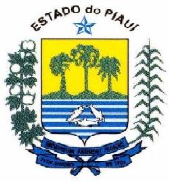 SECRETARIA DE SEGURANÇA PÚBLICA
RELATÓRIO ESTATÍSTICO DO 1º TRIMESTRE 2015
Abril/2015
Gráfico de Total de Roubos, Roubo de Veículos e Total de furto em Teresina no ano de 2015
RESEALE XXXX
Total de vítimas de Crimes Violentos Letais Intencionais (CVLIs) em Teresina nos anos 2014 e 2015
REALIASE XXXX
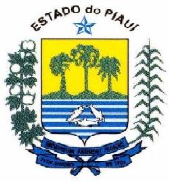 Total de vítimas de Crimes Violentos Letais Intencionais (CVLIs) no Piauí nos anos 2014 e 2015
RELIASE xxx